Age Well with Welsh Libraries
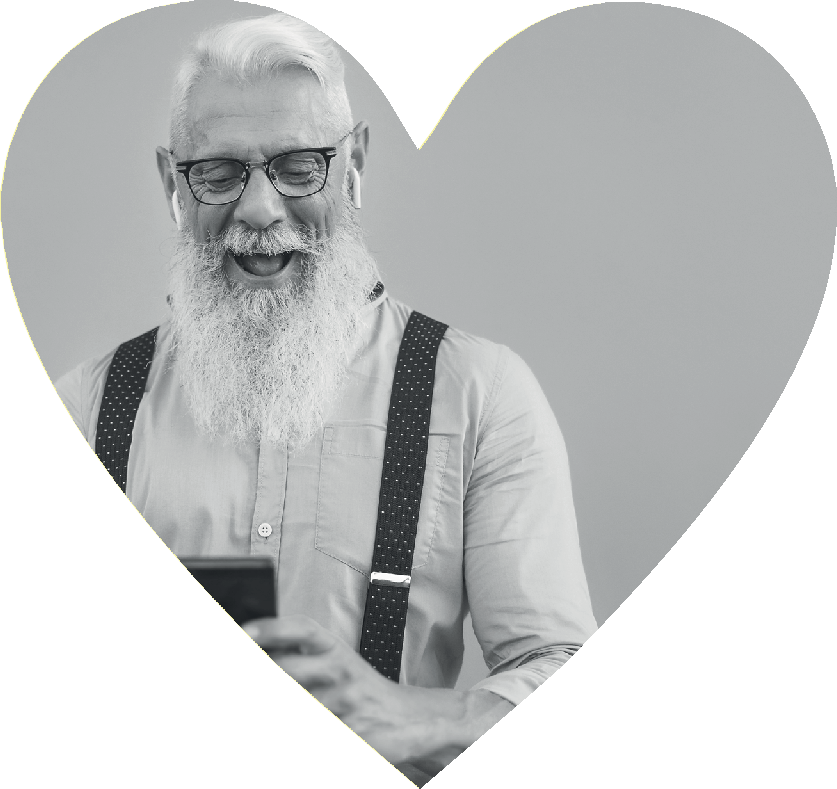 text here
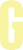 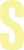 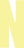 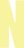 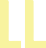 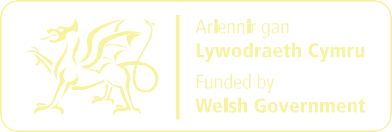 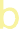 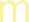 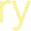 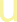 Age Well with Welsh Libraries
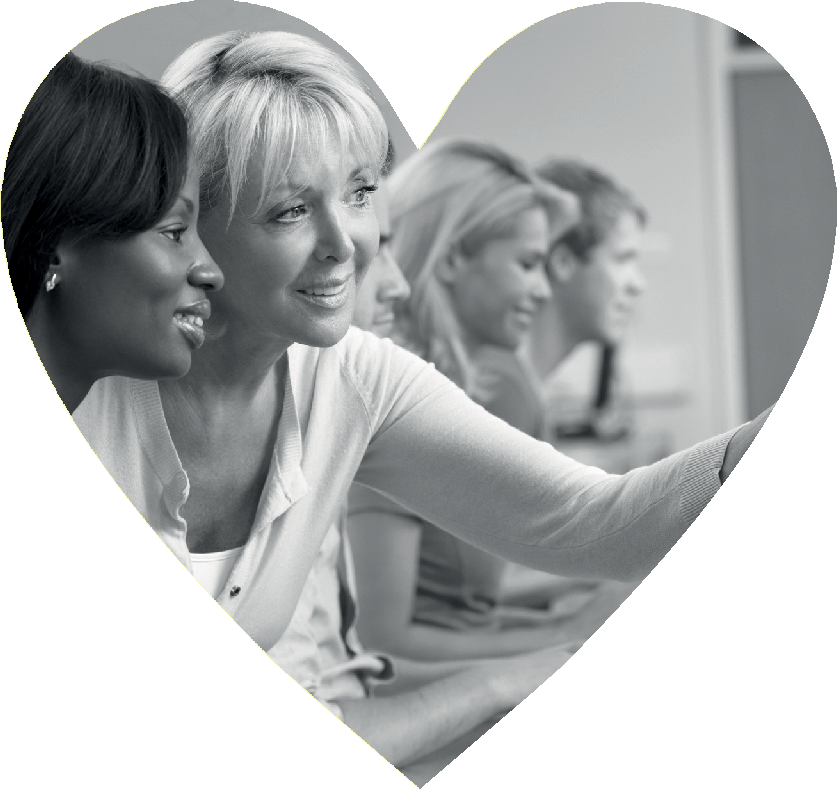 text here
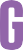 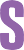 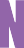 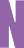 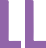 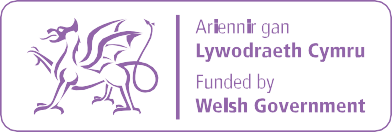 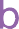 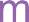 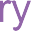 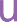 Age Well with Welsh Libraries
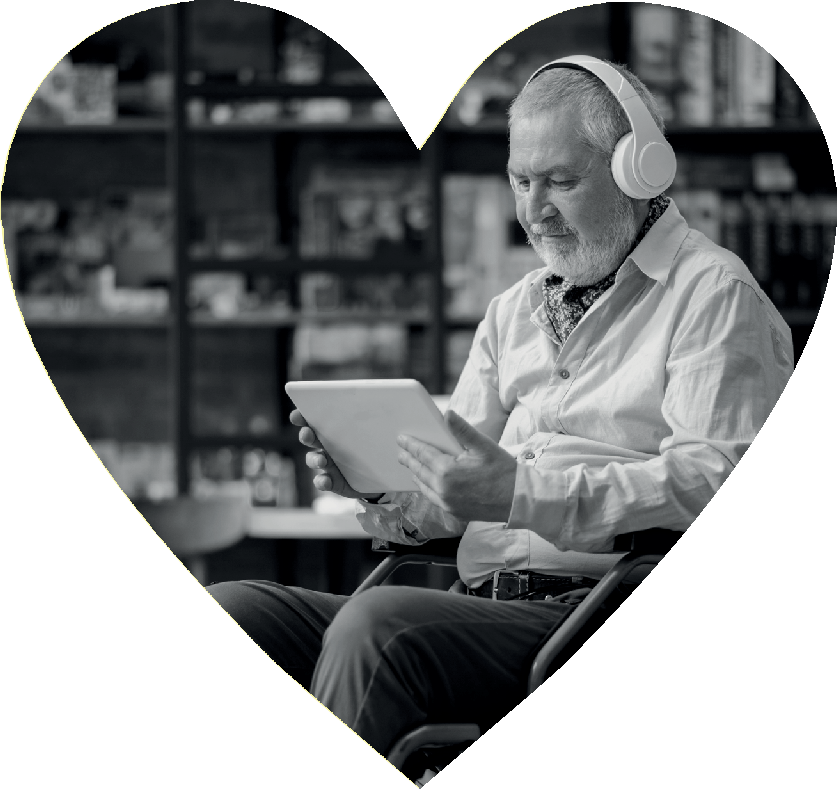 text here
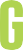 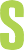 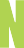 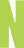 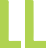 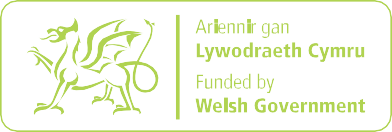 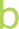 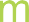 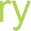 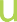